Presentations + Prof. Bakan
Talk 10
Communications Law
Allard School of Law, UBC
Fall 2023
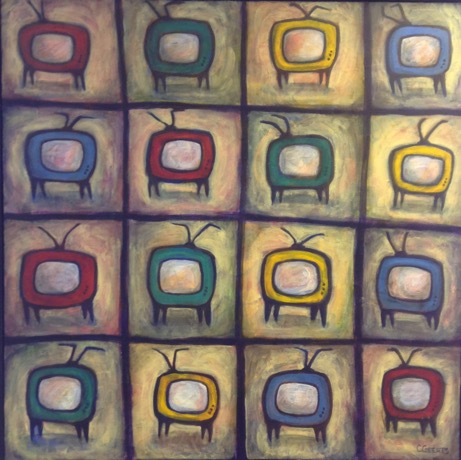 Jon Festinger K.C.
Allard Law of Law, UBC
QMUL School of Law (CCLS)
Of Counsel, Chandler, Fogden, Lyman
https://commlaw.allard.ubc.ca/
Permission to Record?
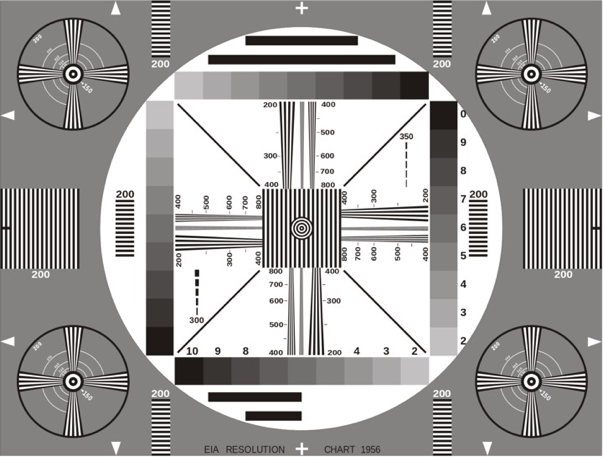 Special Guest Speaker
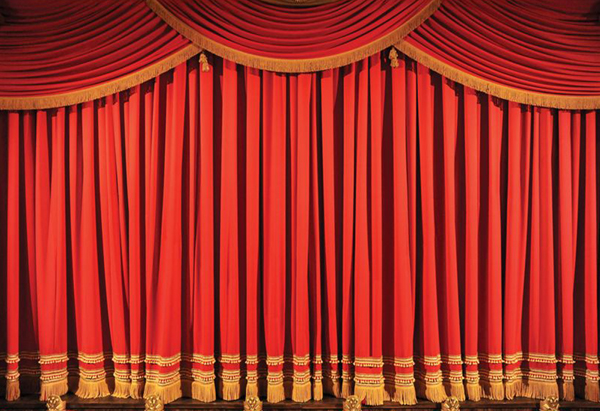 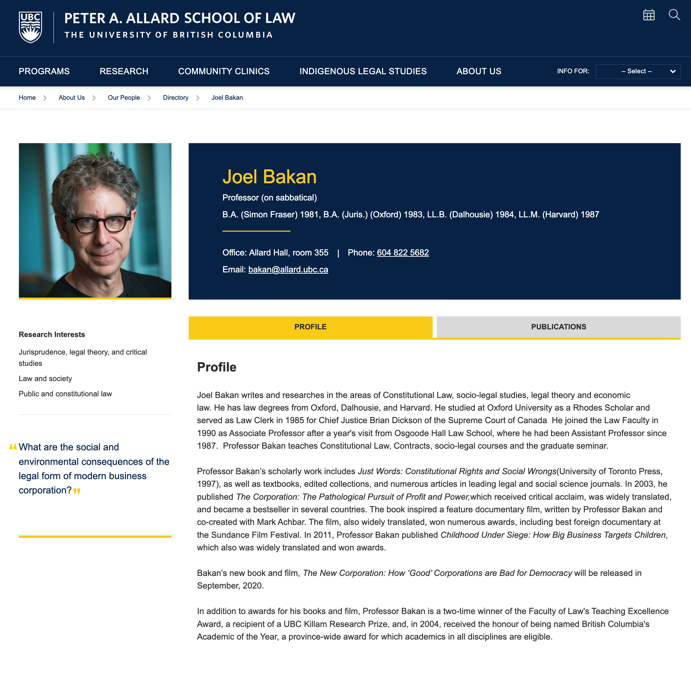 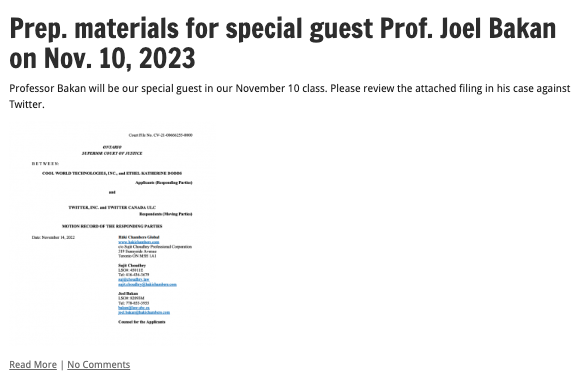 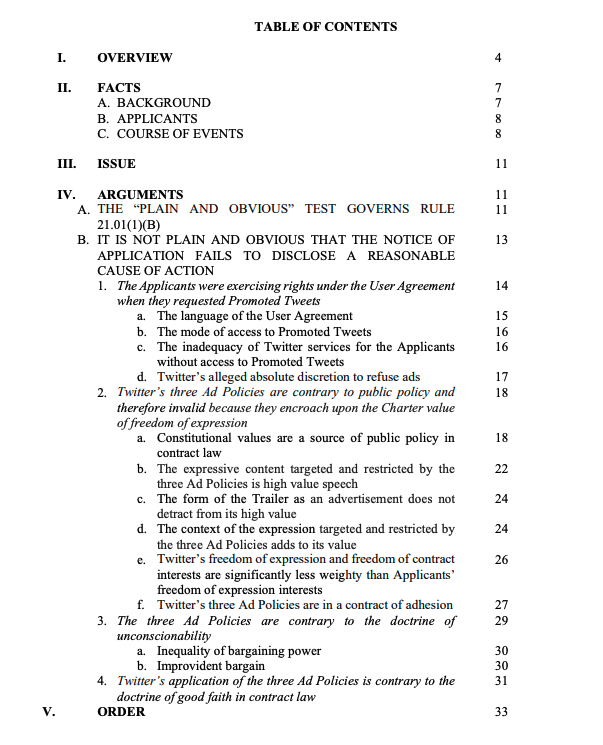 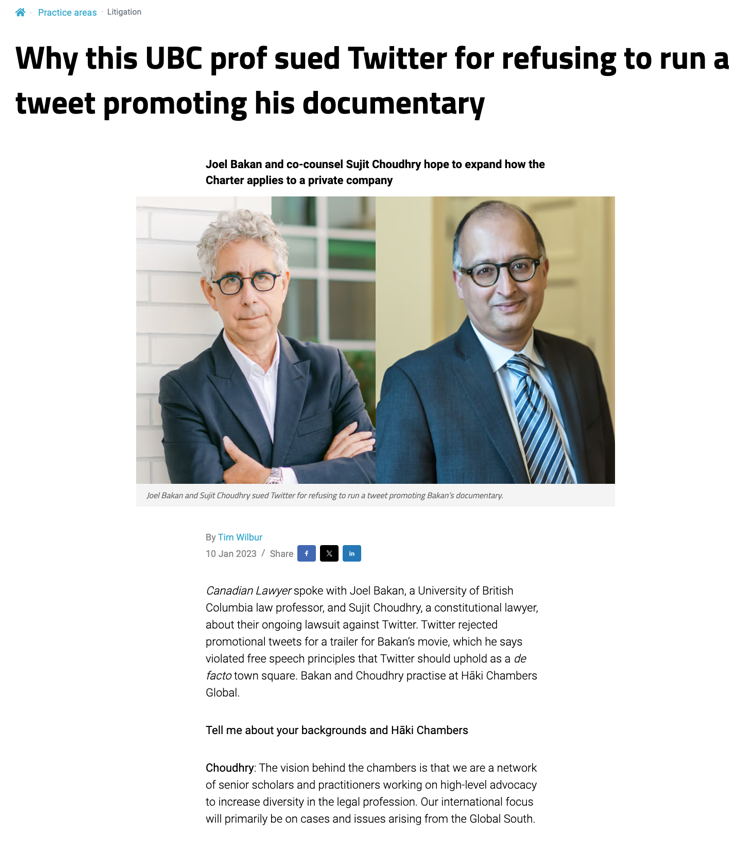 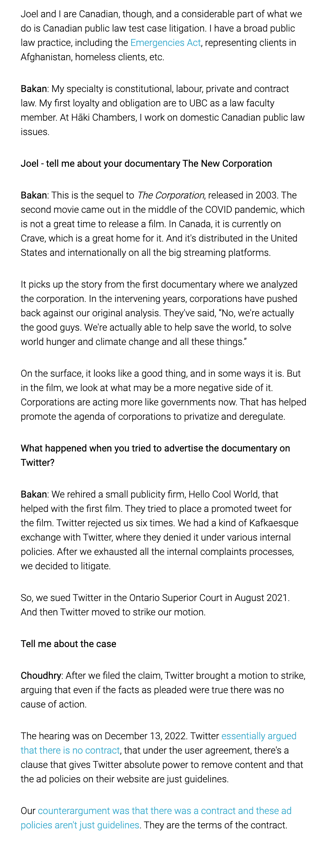 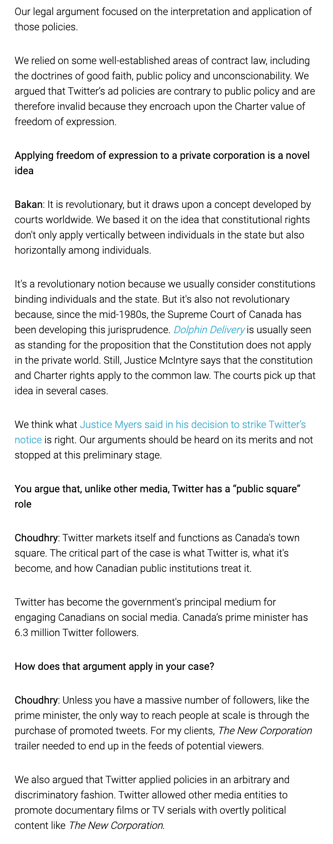 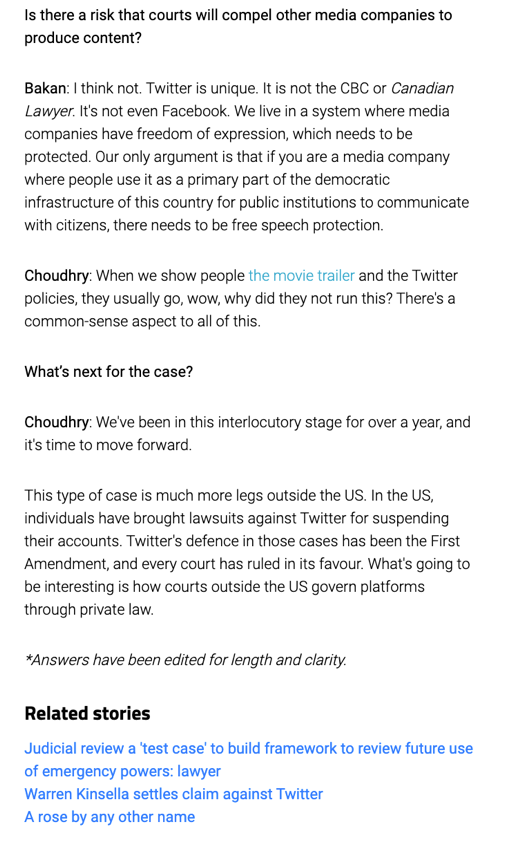 I would like to acknowledge that we are situated on the 
traditional, ancestral, unceded territory of the Musqueam people.
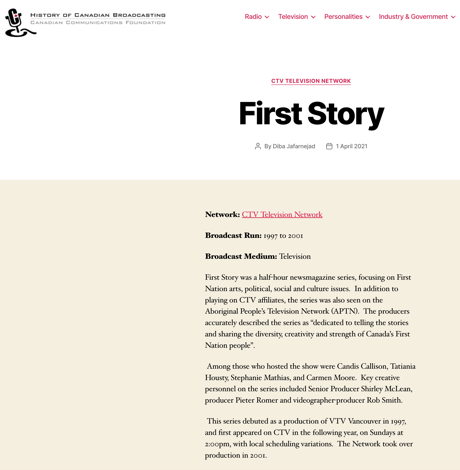 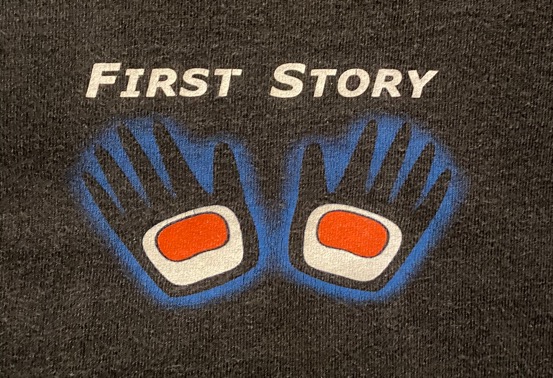 Logistics
NO CLASS
Friday, November 17, 2023
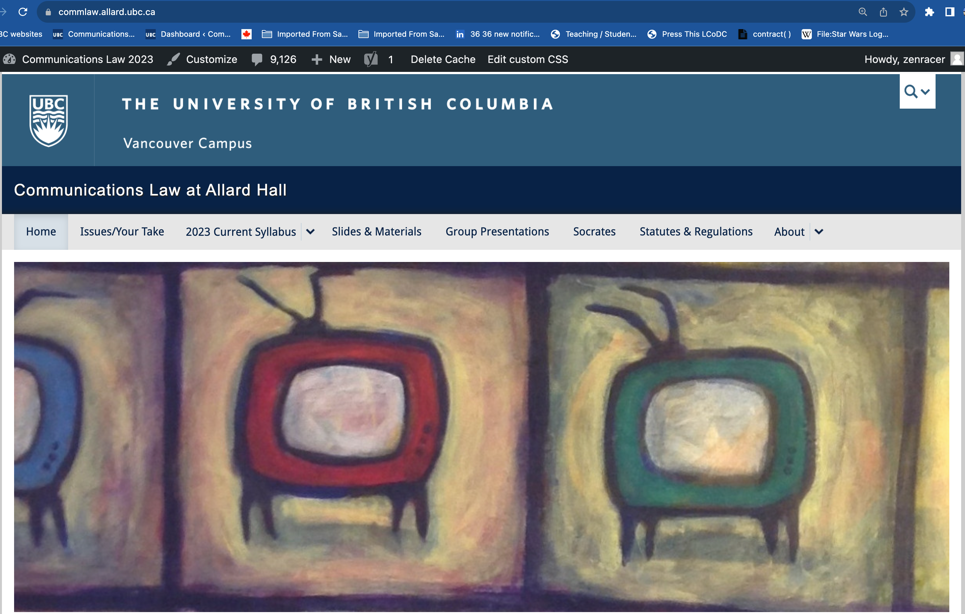 https://commlaw.allard.ubc.ca/
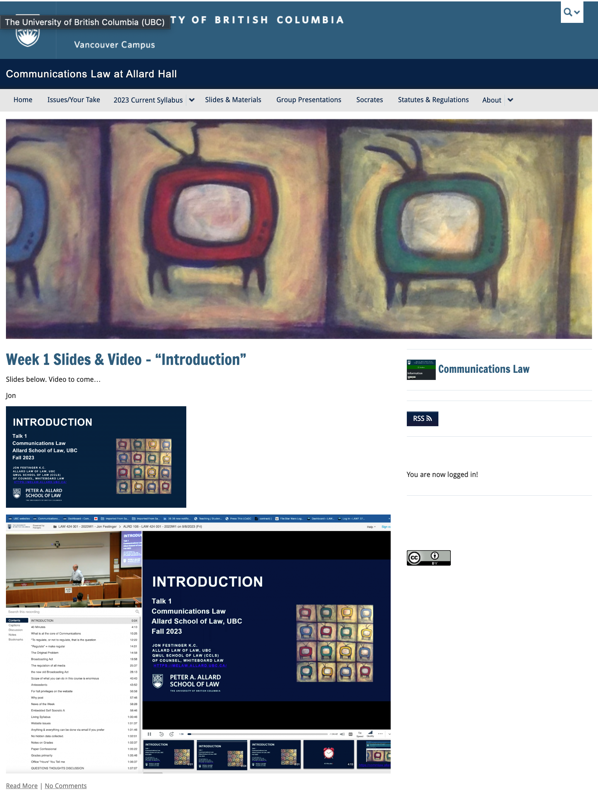 For full privileges on the website
1. Please create an account at http://cms.ubc.ca/ using your CWL.
2. Once you create an account and sign in at http://cms.ubc.ca/ you can click your name in the top right. Half-way down the following page will be your WordPress email address.
3. Send me your WordPress email address at jfestinger@telus.net or at jon.Festinger@ubc.ca
4. Then, I will invite you to participate with authoring privileges via your WordPress email address.
Why post?
Engaging and engaging others is the key.
Because you don’t love speaking up in class.
Because you just saw something, and you’ll never remember it unless you post it now.
Please sign your name to your post
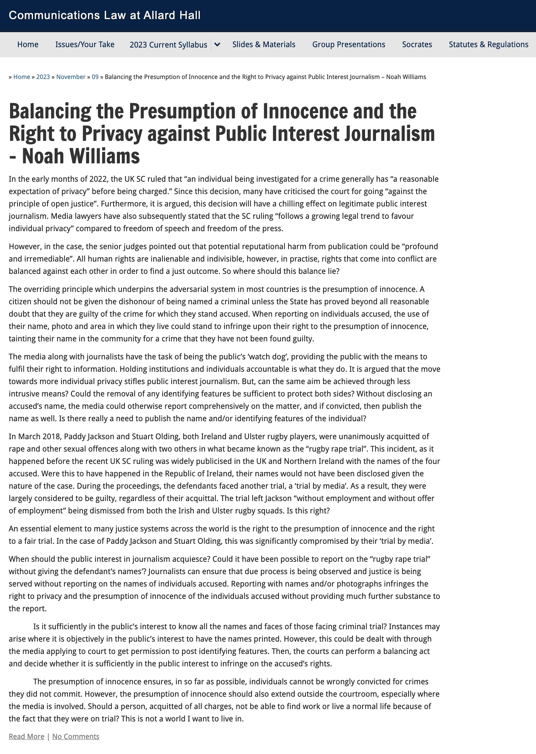 Please sign your posts
“Living” Syllabus
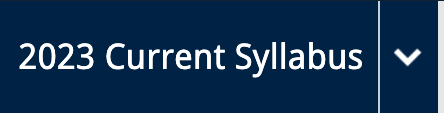 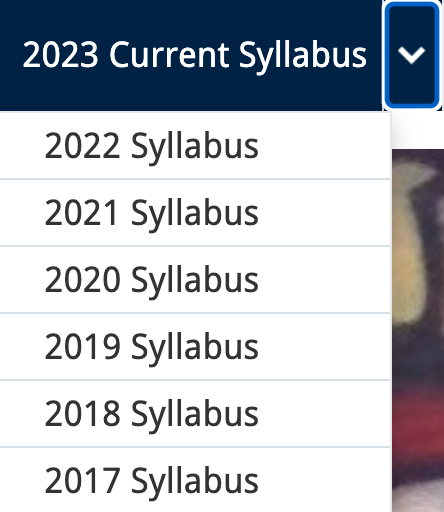 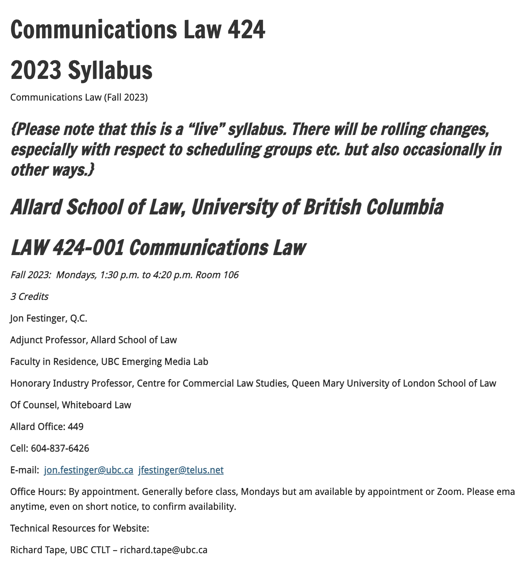 Website issues…
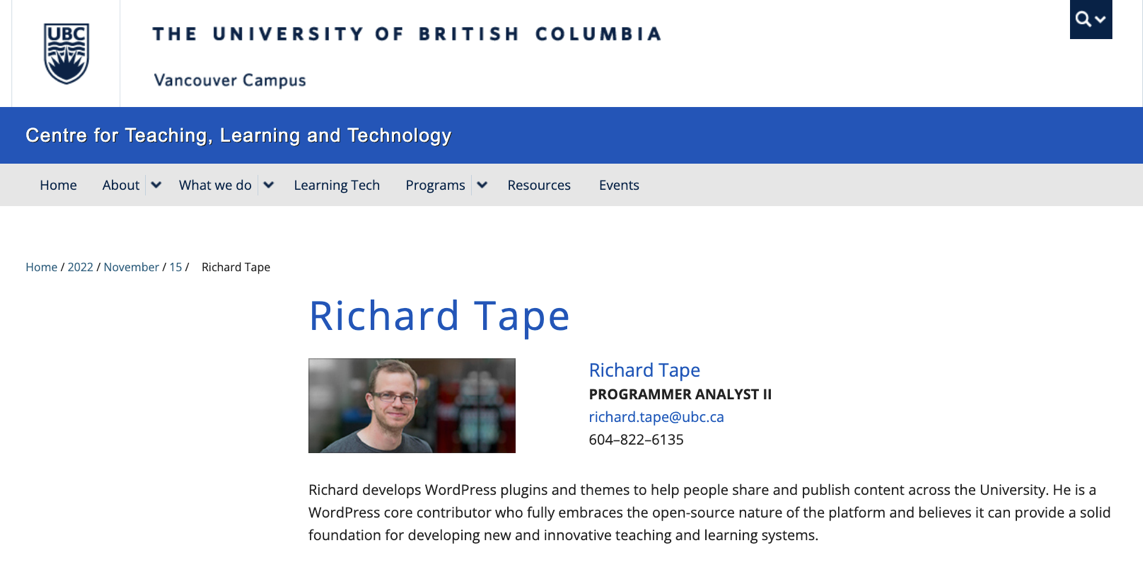 Anything & everything can be 
done via email if you prefer
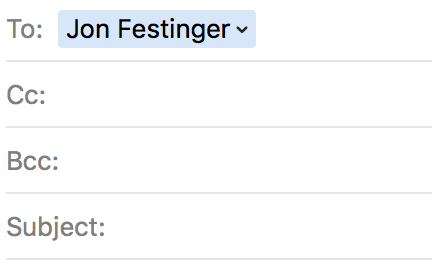 Notes on Grades
Scale-down tendency (ok, after 30 years it’s more than a tendency…)
Paper is 60%. Participation is 40%. In-class, website, email, presentations, anything you want to do (within reason)…
Presentations: Group or Individual. Engaging your classmates is the key. 
Presentation and paper can be related
Paper Confessional (or what I learned one winter holiday)
Legal/normative reasoning/argument including footnote/bibliography support & Contribution/Move forward  60%
Presentation including layout, headings, grammar, language/writing skills, “tightness”  25%
Topic/Originality/Degree of Difficultly   15%

THIS IS NOT A RUBRIC. IT IS A  SELF ASSESSMENT.
Will read: drafts…outlines…synopsis……abstracts…etc. 
As late as I can…
Due last day of exams by 4:00 PM.
Send in papers by email. Make sure you get acknowledgment of receipt.
Grades (primarily)
Paper  Quality

Participation  Effort
Office “Hours”: You Tell me
Room 449
Email me jon.Festinger@ubc.ca jfestinger@telus.net 
Text: 
c. 604-837-6426
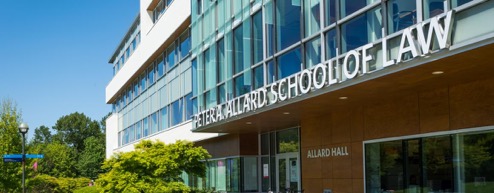 QUESTIONS
THOUGHTS
 DISCUSSION
Group
Presentations
Laura Burke
Alirod Ameri
Jay Kim
QUESTIONS
THOUGHTS
 DISCUSSION
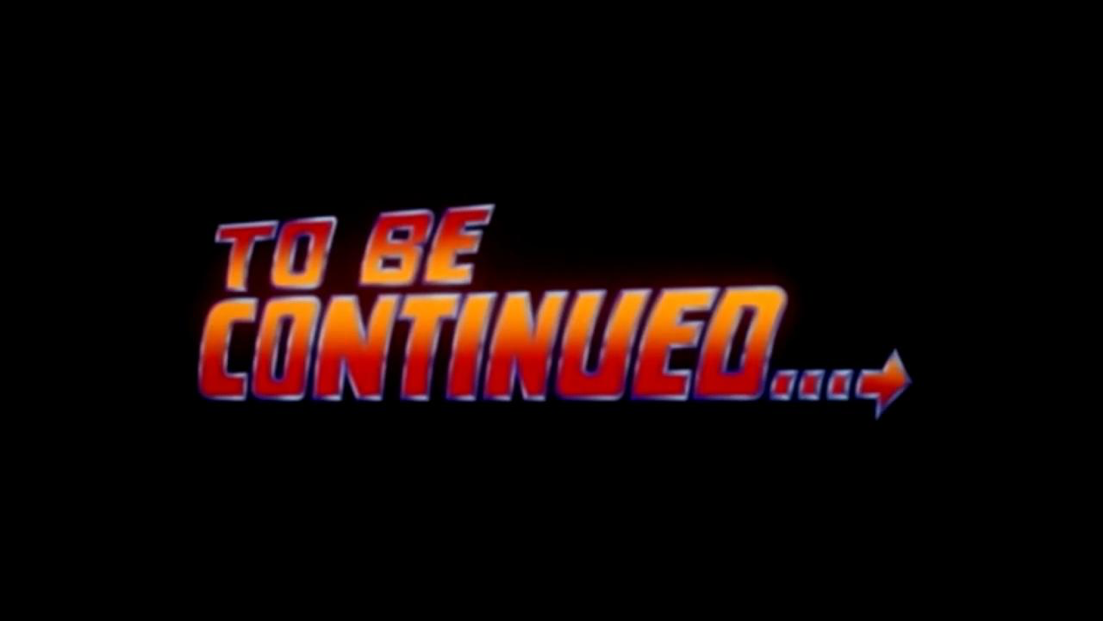 Canadian Content & The Law
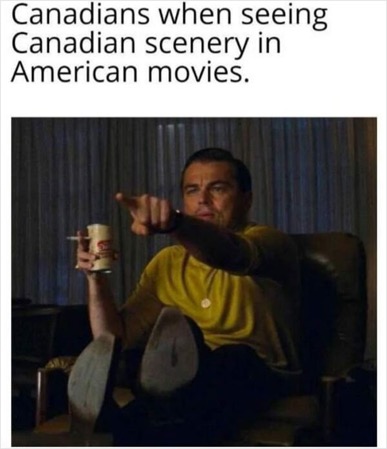 A MATTER OF PERSPECTIVE
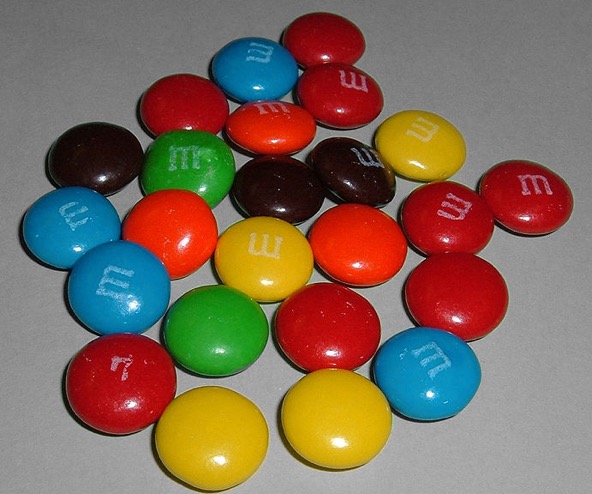 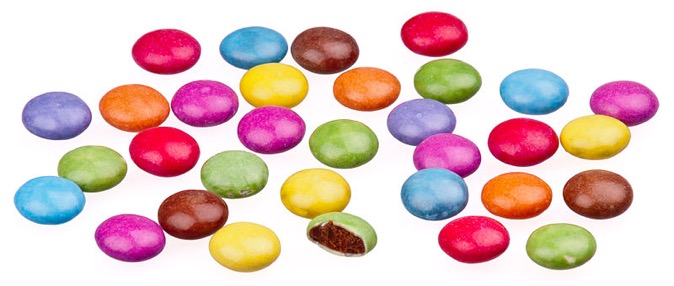 Perspective
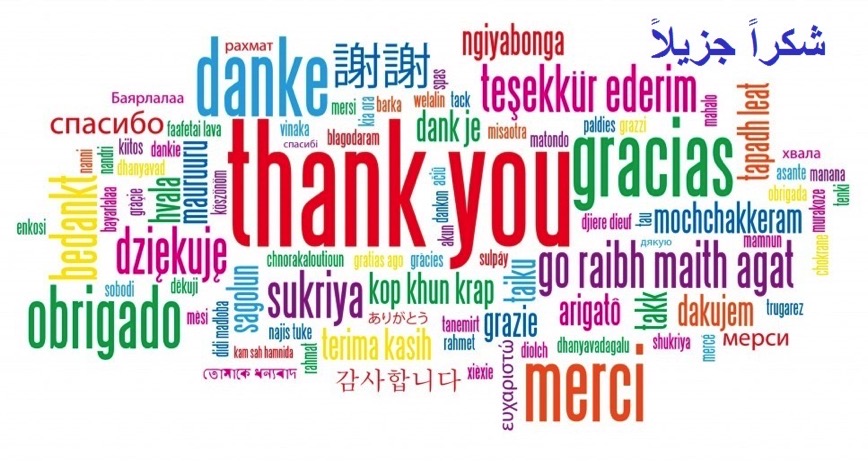 Always include a cat picture
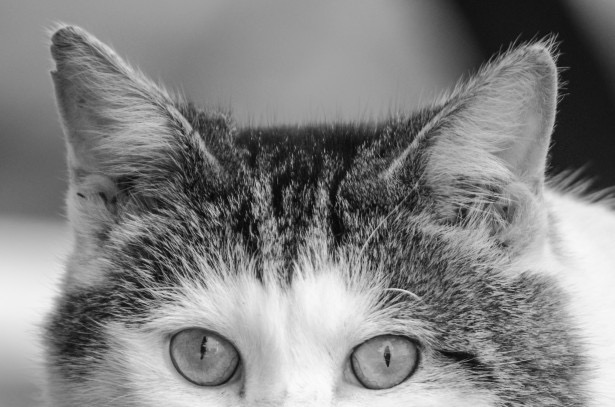 In learning you will teach
And in teaching you will learn

Phil Collins' Son of Man  (1999)